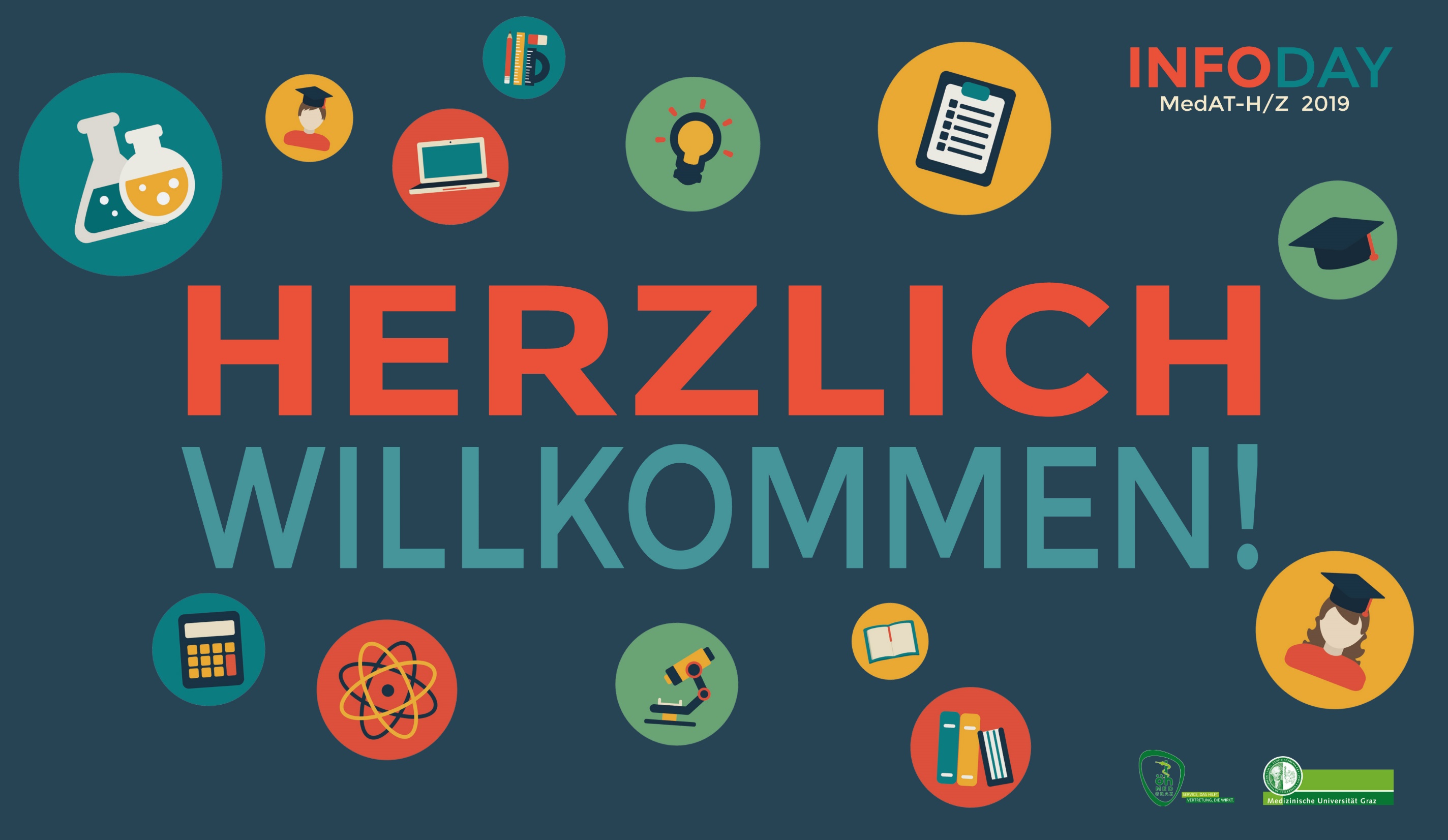 2022
2022
Wer wir sind?
ÖH Med Graz
Österreichische HochschülerInnenschaft
Offizielle Studierendenvertretung

Service, Vertretungsarbeit, Veranstaltungen
MedAT- und MaturantInnenberatung
2021
2022
Referat für Studienberatung
Beratungsstelle in Fragen zu:
Organisatorischem rund um das Studium
Studienbeginn
Auswahlverfahren
Problemen aller Art
2021
2022
PROGRAMM VORMITTAG
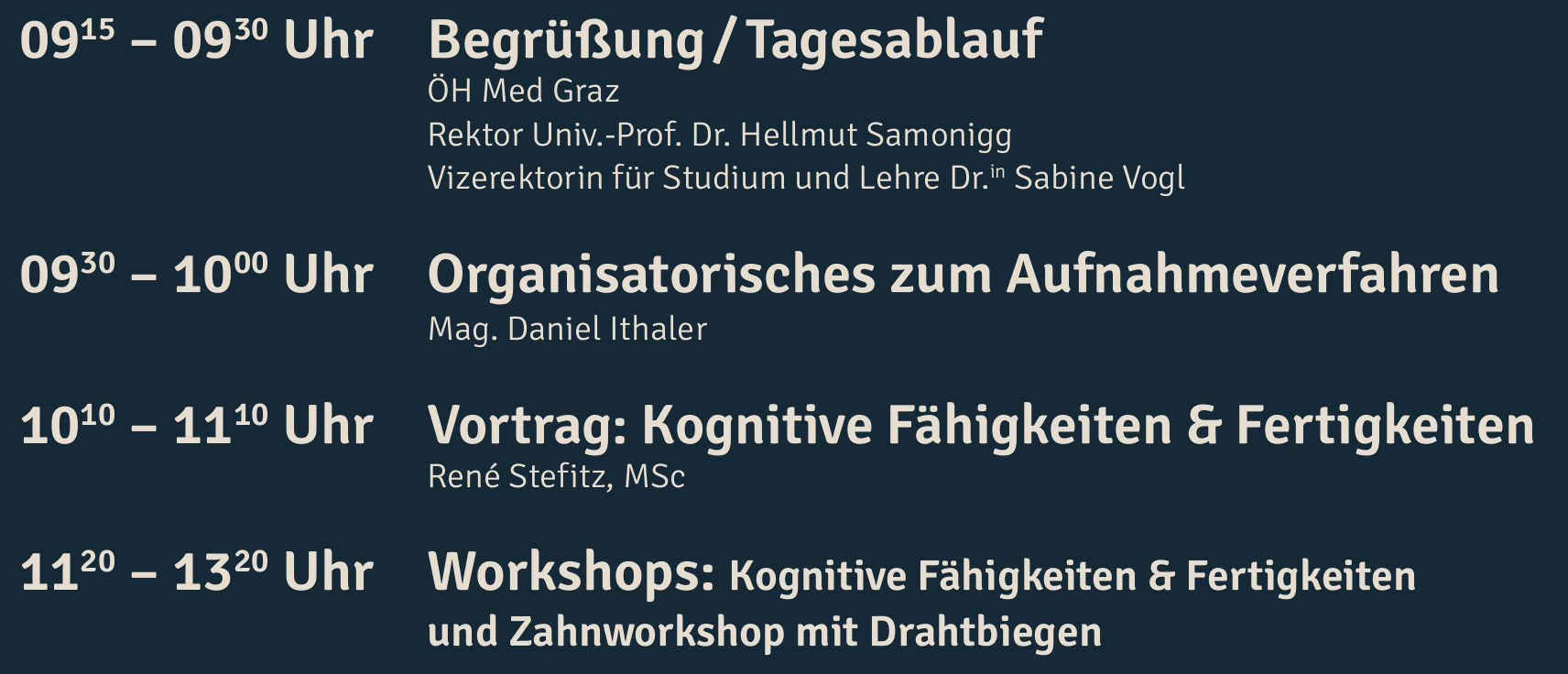 2021
2022
PROGRAMM NACHMITTAG
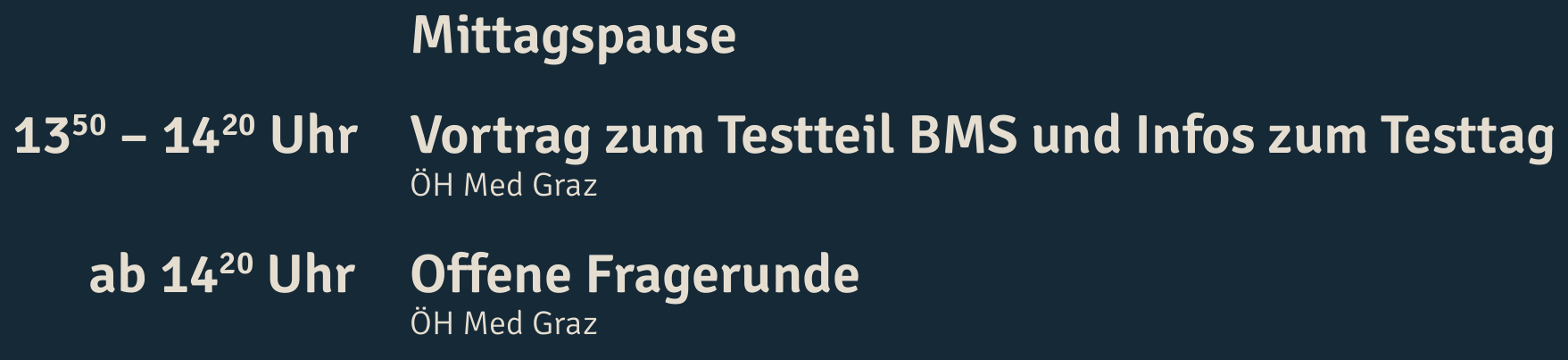 Organisatorisches
2021
2022
Mikro & Cam

Fragen

 pers. Beratung

Workshops

Rückmeldung
Aus


Bitte in den Chat
Am Ende jedes Vortrags beantwortet

Ab 14:20 offene Fragerunde


KFF und Drahtbiegen laufen parallel
Wechsel jederzeit möglich

Link auf der Homepage
2021
2022
MedAT Allgemein
Zeitdruck
anstrengend
stressig
2021
2022
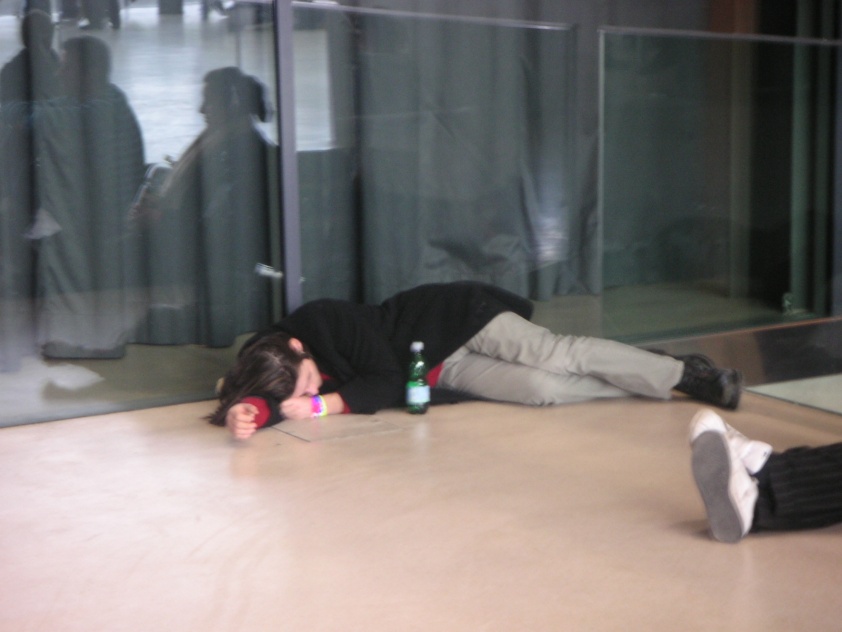 2021
2022
Nicht einschätzbar?
Nicht schaffbar?
2021
2022
Schaffbar.
2021
2022
Beurteilung
KEINE Minuspunkte für falsche Antworten
Jede Aufgabe beantworten!
Gewichtung der Testteile unterschiedlich
Jeder Testteil zählt!
Die Besten erhalten einen Studienplatz!
2021
2022
KLAUSEL
Große Sorgfalt bei Vorbereitung und Beratung
Aber
keine Garantie auf Inhalte
2021
2022
Bei Fragen zu Zulassung & Studium:
Website der MedUni Graz
Www.oehmedgraz.at/beratung/aufnahmeverfahren
2021
2022
Viel Spaß beim Infoday!
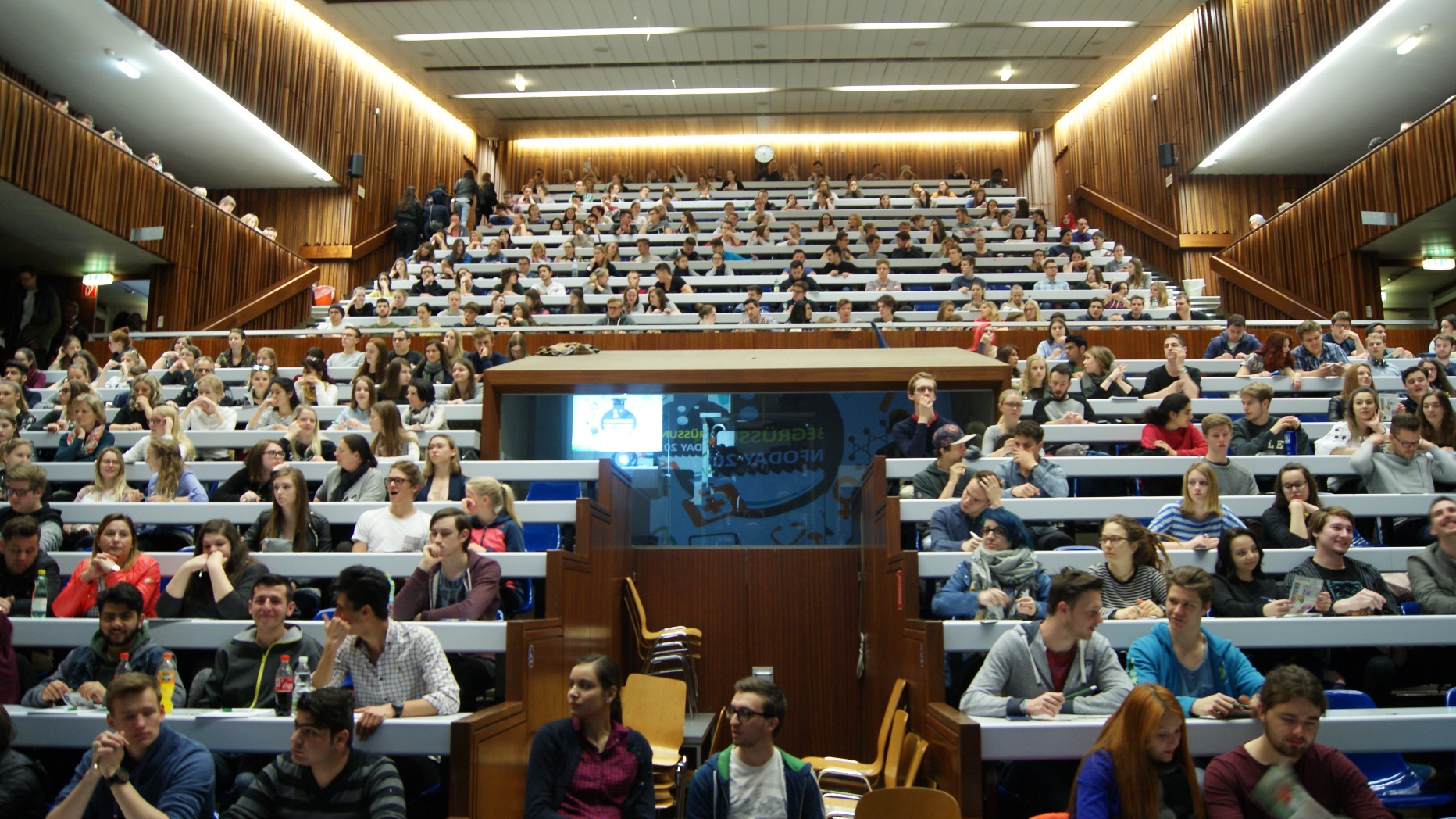 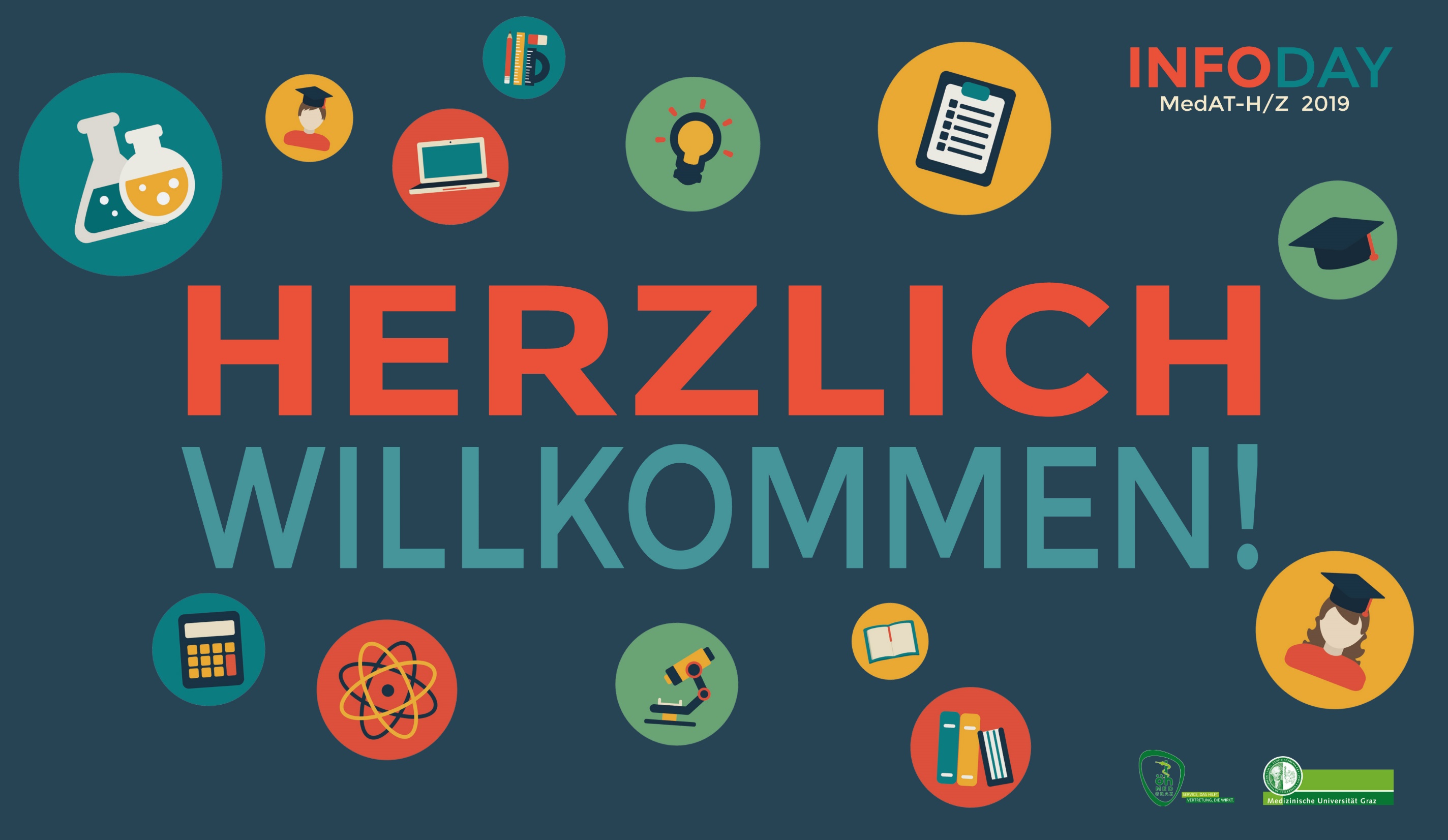 2021
2022
UNTERTEST BMS
2021
2022
BMS Allgemein
Basiskenntnistest Medizinische Studien 

Multiple-Choice-Test

Schulisches Vorwissen über Biologie, Chemie, Physik und Mathematik
2021
2022
Fragenverteilung BMS
2021
2022
VMC Add On
Offizielle Plattform der MedUni Graz
Beschreibungen der Testteile
Stichwortlisten
Übungsfragen
2021
2022
kostenlose Registrierung
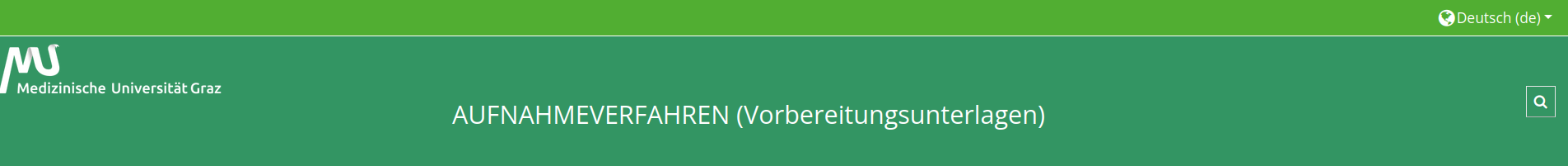 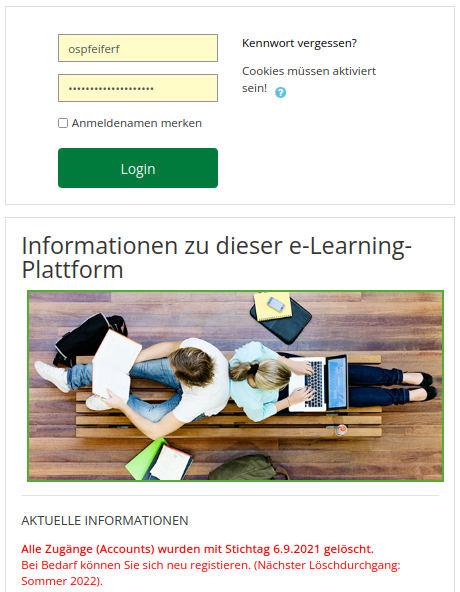 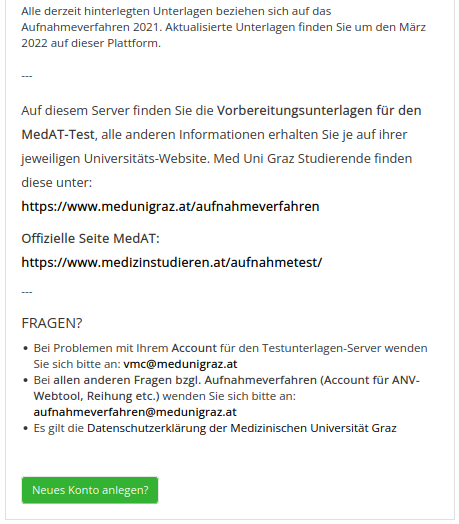 2021
2022
Stichwortlisten
z.B.: Die menschliche Zelle 
Allgemeine Charakteristika 
Zelltypen
Zellmembranen
Zytoplasma
Zellkern, Mitochondrien 
Golgi-Apparat
endoplasmatisches Retikulum
Lysosomen, Endosomen 
Peroxisomen, Ribosomen
Zytoskelett, Zentriolen 
Zellkontakte 
Kinozilien, Geißeln, Mikrovilli 
Stofftransport
Zellteilung, Zelltod
2021
2022
Stichwortlisten
ACHTUNG!! 
Erweiterung der Stichwortliste in 
Biologie 
Physik
2021
2022
Vorbereitung BMS
Schulbücher (Stichwortlisten durcharbeiten – unterschiedliche Schwerpunktsetzung in Büchern!)

Maturaniveau

Nicht in Details verlieren!

Probebeispiele im VMC als Richtwert
2021
2022
Ein Spermium besteht aus folgenden Bestandteilen:
Kopf
1.
2.
Halsstück
3.
Hauptstück
Schwanzstück
4.
A.
1., 2. und 3. sind richtig.
B.
1., 2. und 4. sind richtig.
C.
2. und 4. sind richtig.
D.
Nur 4. ist richtig.
E.
Alle Antworten sind falsch.
2021
2022
Brauche ich einen Vorbereitungskurs?
2021
2022
Ist es sinnvoll Vorlesungen aus dem Studium zu hören?
2021
2022
Wie lange soll ich lernen?
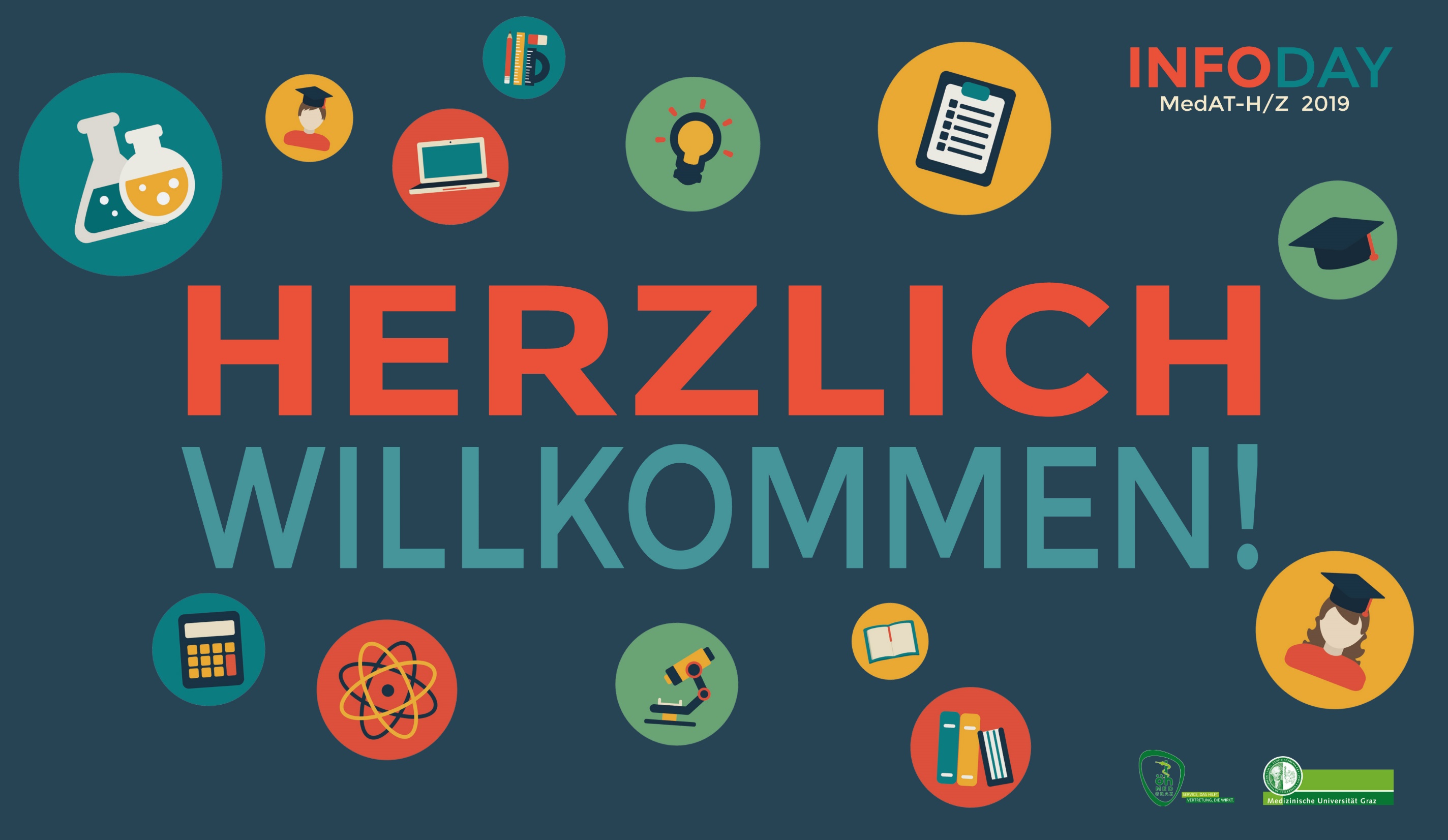 2021
2022
ABLAUF TESTTAG
2021
2022
Unterkunft
Einreisebestimmungen beachten!
Anreise von außerhalb 1-2 Tage vorher
Früh Unterkunft organisieren
2021
2022
Vorbereitung
Formalien & Unterkunft

Lernen, lernen, lernen

am Testtag 
      Leistung abrufen
      Stress
2021
2022
Der Tag/Abend vorher
Ggf. Anreise
Alles für den morgigen Tag richten (ggf. Mittagessen vorbereiten)
Mentale Vorbereitung, Kräfte sammeln
Testhalle ansehen?
Ablenkung
Schlaf!
Ausrüstung
2021
2022
1 verschließbare Plastiktrinkflasche ohne Etikett
Lichtbildausweis
(Klebezettel mit Bearbeitungsnummer)
Schlüsselbund, Händi, Armbanduhr in verschlossenem Couvert unter den Tisch
gemütliche Kleidung und Pullover (Kälte in der Halle)
Keine
Schreibgeräte 
Taschenrechner
Unterlagen, wie Periodensysteme etc.

gut Frühstücken
Mittagspaket wird in der Pause verteilt
Ggf. 3G-Nachweis
2021
2022
Testort Stadthalle Graz
Anreise mit öffentlichen Verkehrsmitteln
Straßenbahnlinien 4
zu Fuß vom Jakominiplatz (ca. 10 Minuten)

rechtzeitig vor Ort sein

nicht nervös machen lassen
2021
2022
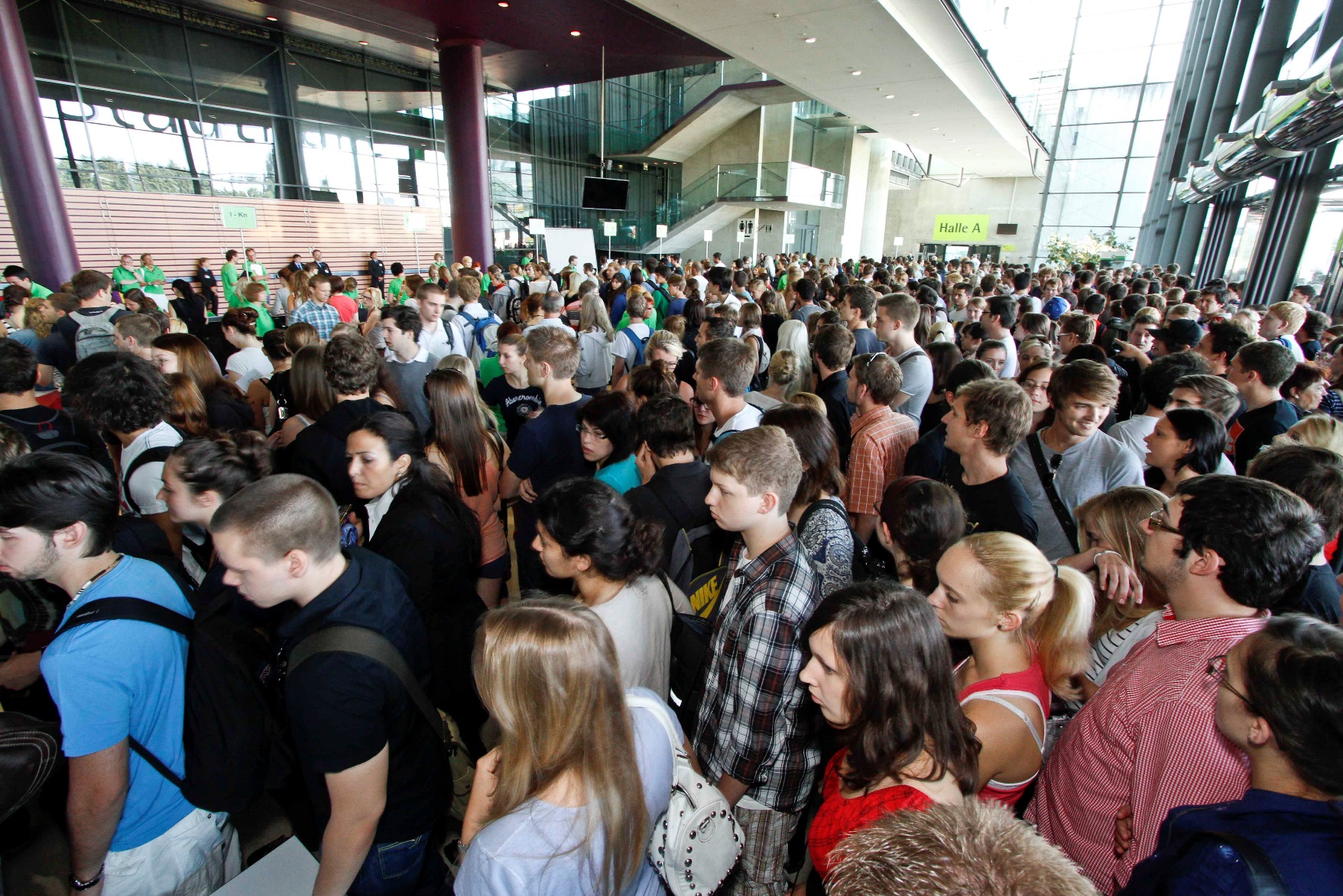 2021
2022
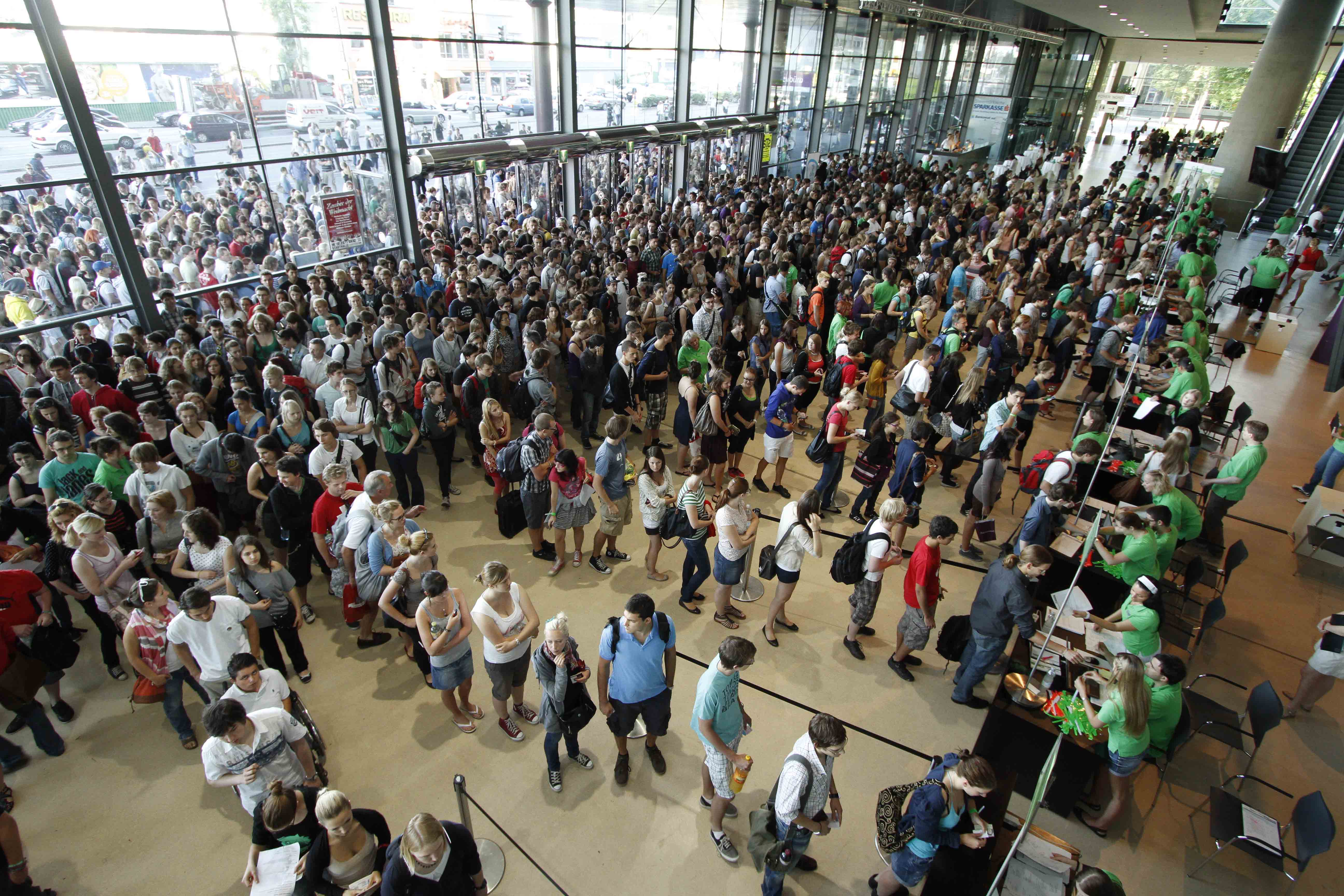 2021
2022
Ablauf vor Ort
Registrierung
Lichtbildausweis
Bearbeitungsnummer
Ggf. 3G-Nachweis

Kostenlose Garderobe vor Ort
nicht erlaubte Gegenstände nicht am Körper tragen
Ggf. gar nicht erst mitnehmen
2021
2022
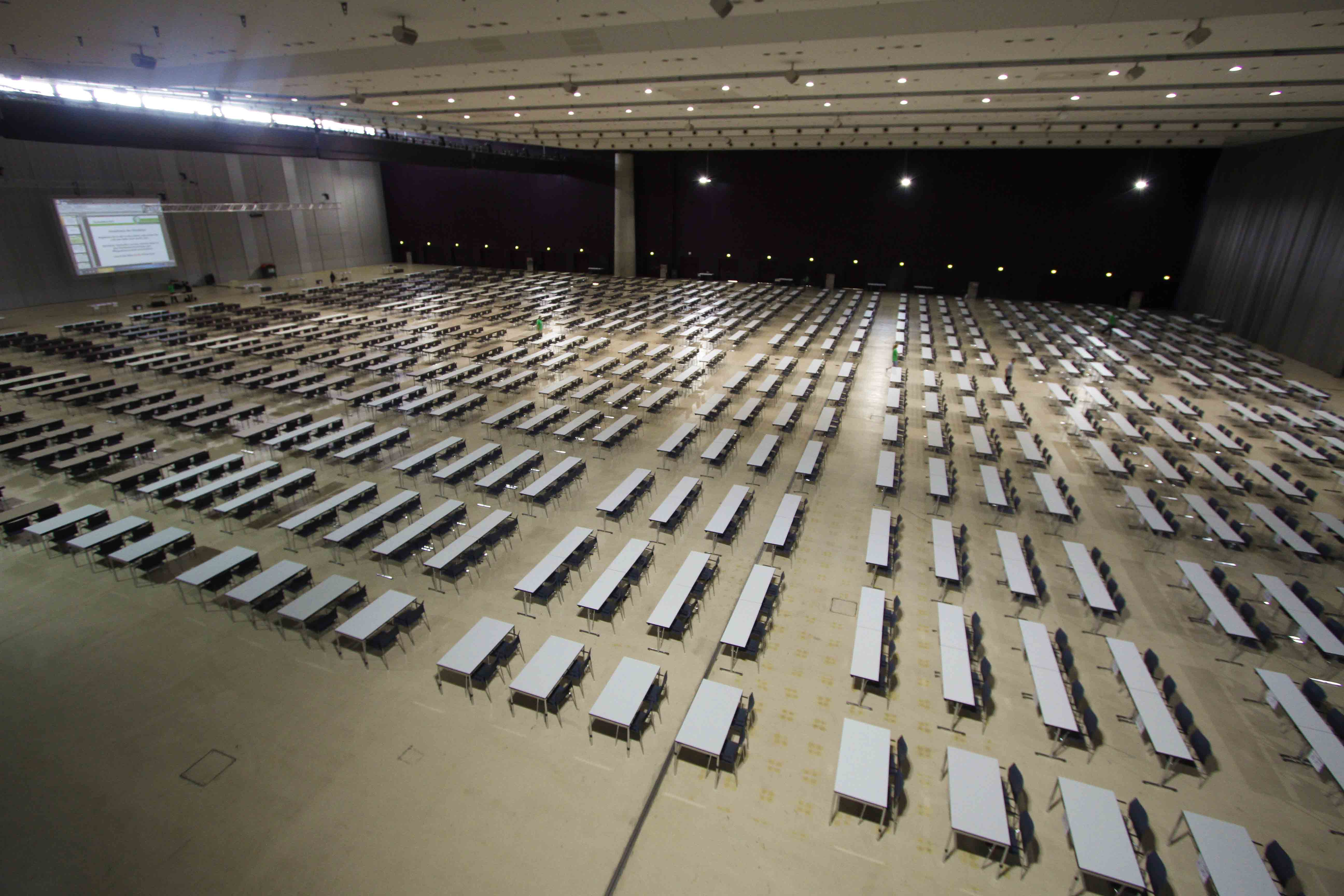 2021
2022
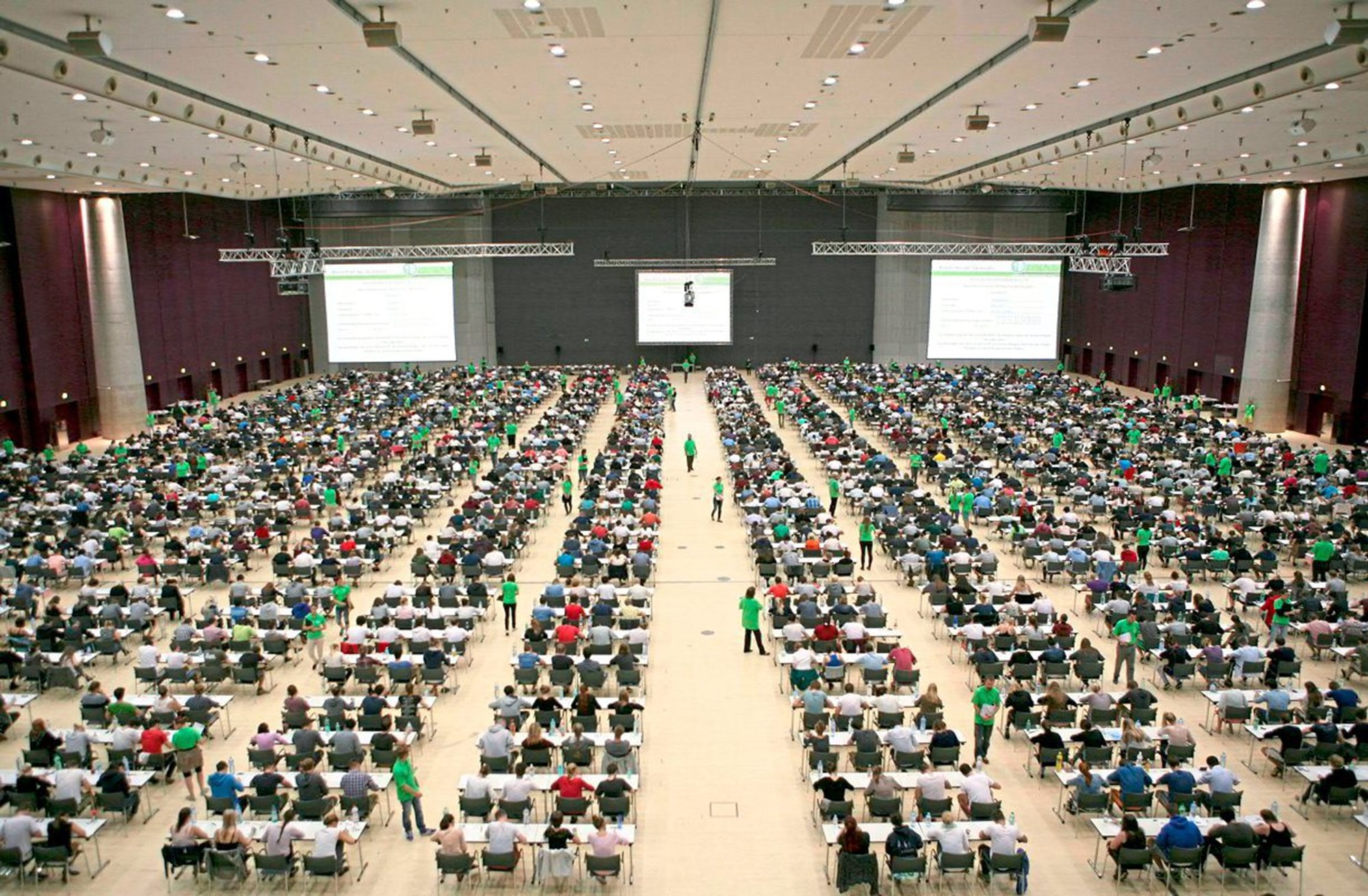 2021
2022
Beim Test
Verschnaufpausen nutzen
Toilettenbenutzung möglich
Testheft 
Herumkritzeln möglich (AUSSER während Figuren erkennen und Gedächtnis und Merkfähigkeit – auch nicht bei Zwischentests zu G&M!)
Farbige Seiten
Auswertungsbogen 
NUR dieser zählt 
Übertragen der Ergebnisse nicht vergessen!
Zurückblättern verboten!
2021
2022
Beim Test
Keine Minuspunkte → raten
Gedächtnis- & Merkfähigkeit sollten geschenkte Punkte sein
2,5 h Konzentration am Stück üben
2021
2022
Mittagspause
Erst, wenn alle ihr Mittagspaket erhalten haben
0,5l Wasser
Langes belegtes Brötchen
Manner-Schnitte
Apfel
Hinten sitzt man näher an der Tür
(Garderobe coronaabhängig)
Mittagsschlaf, Spaziergang, mit Freunden quatschen, usw
2021
2022
BEI UNKLARHEITEN
Vor Ort Fragen stellen!
Bei Fragen zum Aufnahmeverfahren:
Virtueller Medizinischer Campus (VMC)
aufnahmeverfahren@medunigraz.at

beratung@oehmedgraz.at
www.oehmedgraz.at/beratung/aufnahmeverfahren
2021
2022
BEI UNKLARHEITEN
Bei Fragen zu Zulassung & Studium:
Website der MedUni Graz
studium@medunigraz.at

beratung@oehmedgraz.at
Persönliche Beratung nach Vereinbarung
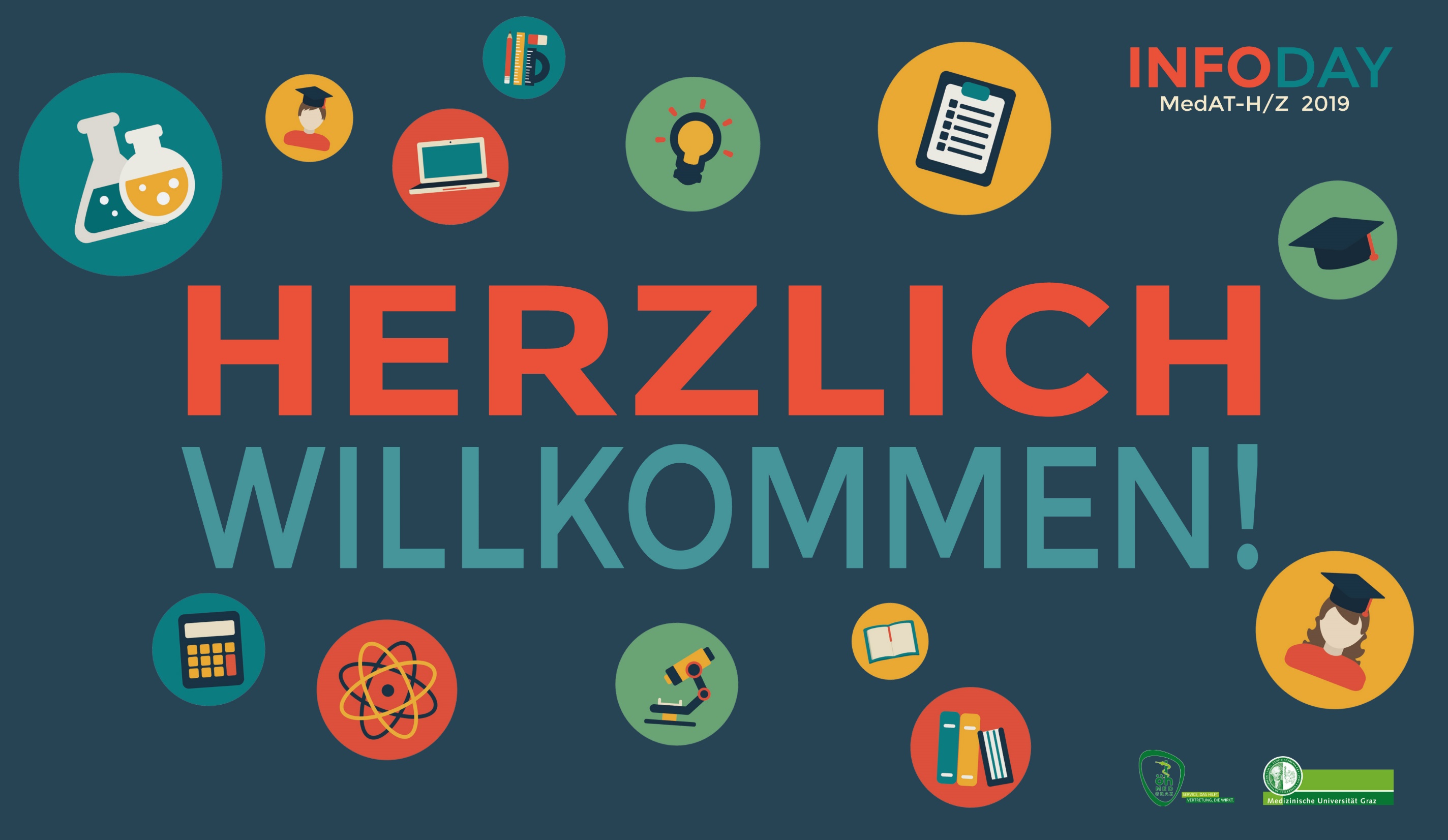 2021
2022
NACH DEM TEST
2021
2022
Termine
Aufnahmetest:		08.07.2020

Testergebnisse:	Ende KW 32 – Woche vom 08.08.

Inskription: 		    16.08 – 02.09.

Studienbeginn: 	01.10.2021
2021
2022
Ersti-Programm
Ersti-Beratung:	das Wochendende/ die Woche 
                            vor Studienbeginn

Ersti-Abend:		01.10.

Ersti-Tutorien:   ab dem 03.10.
2021
2022
Aufbau des Studiums
1. Abschnitt
2. Abschnitt
3. Abschnitt
Vorklinik
2 Jahre
Klinik
3 Jahre
KPJ
1 Jahr
1. Semester
2021
2022
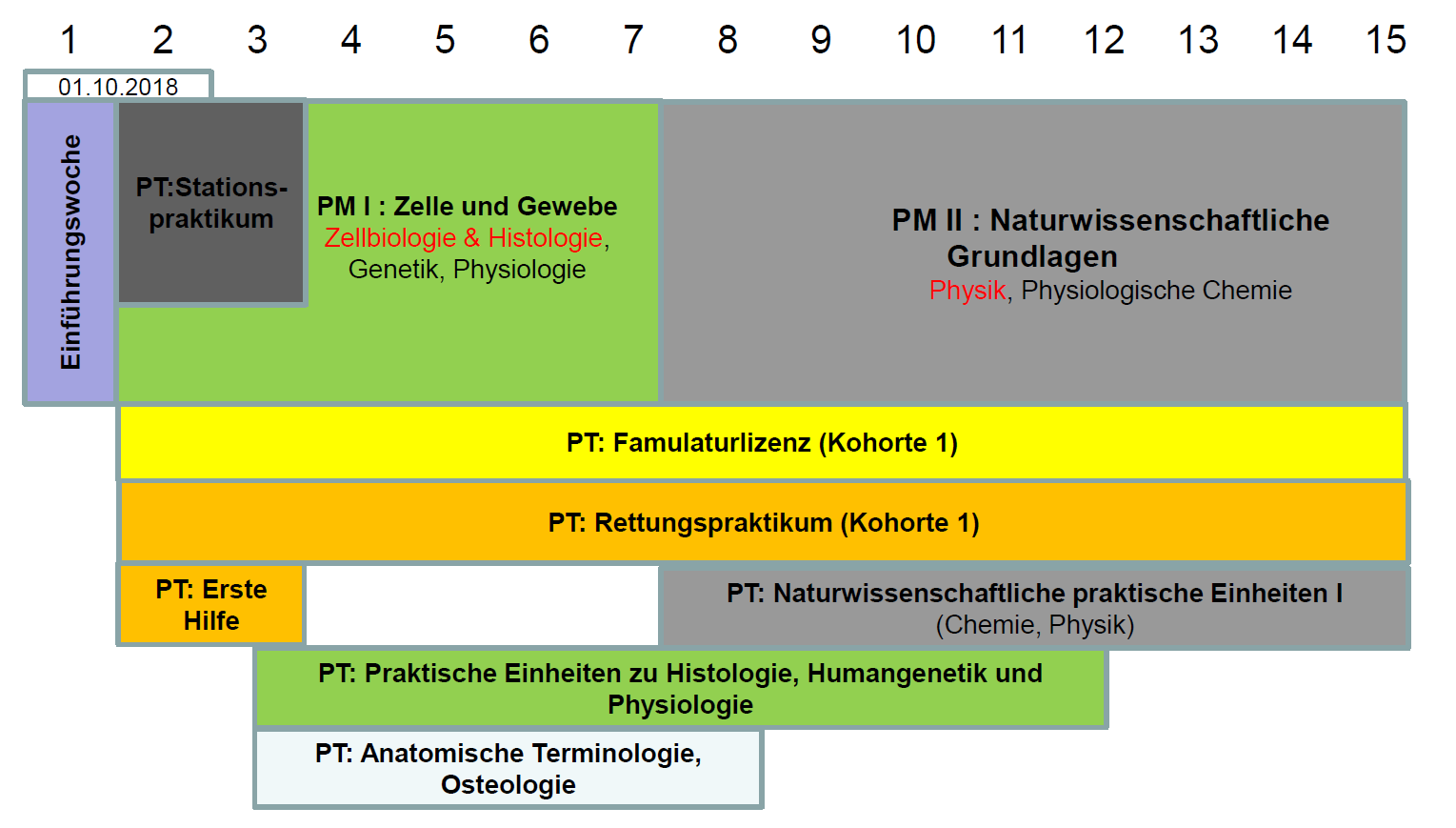 2. Semester
2021
2022
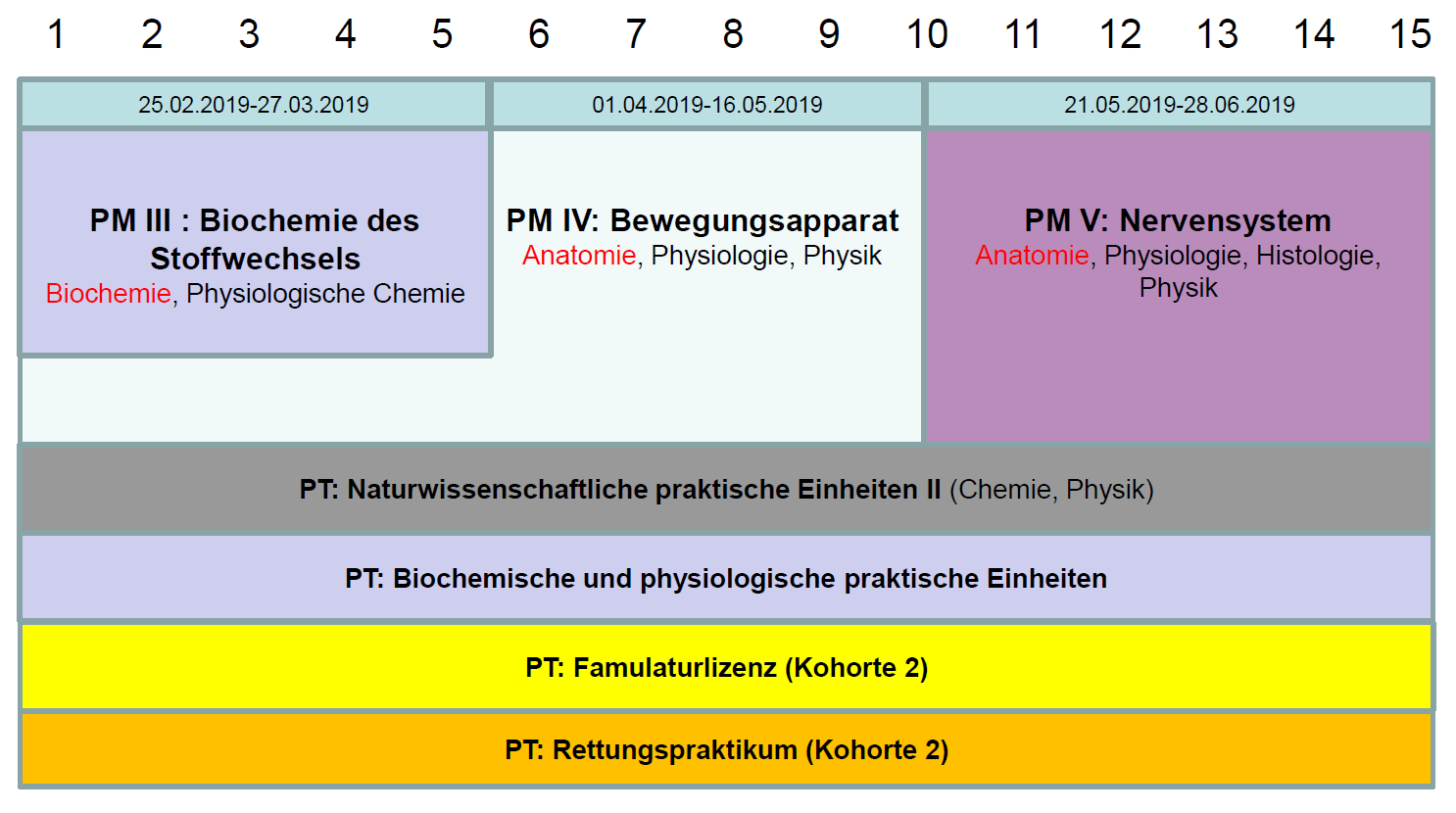 2021
2022
Nach dem Studium
Basisausbildung:     9     Monate
Allgemeinmedizin:   3,5 Monate
Facharzt:                  7    Jahre
Internistische Fächer
Chirurgische Fächer
Andere Fächer
2021
2022
Plan B?
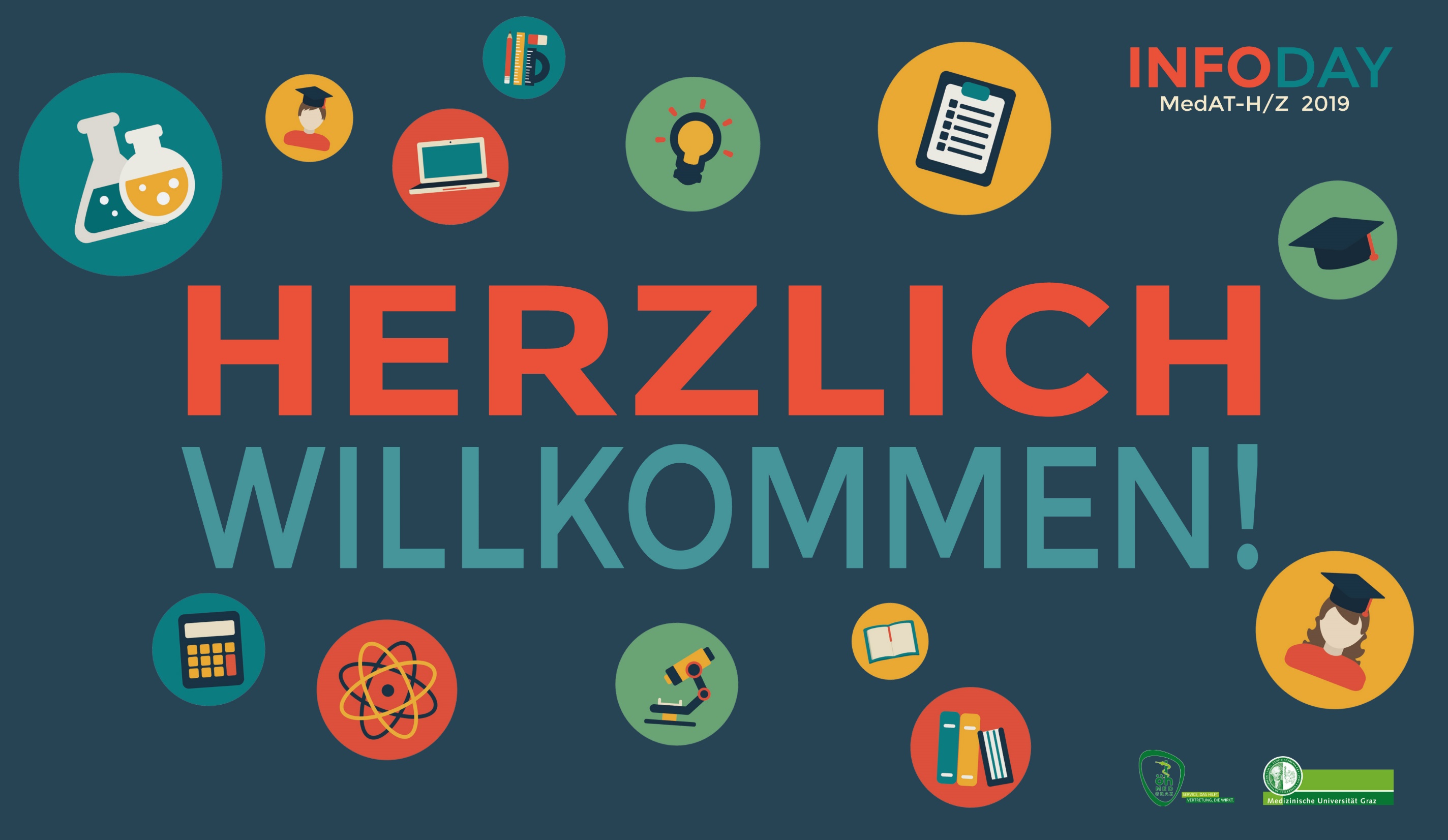 2021
2022
EVALUIERUNG
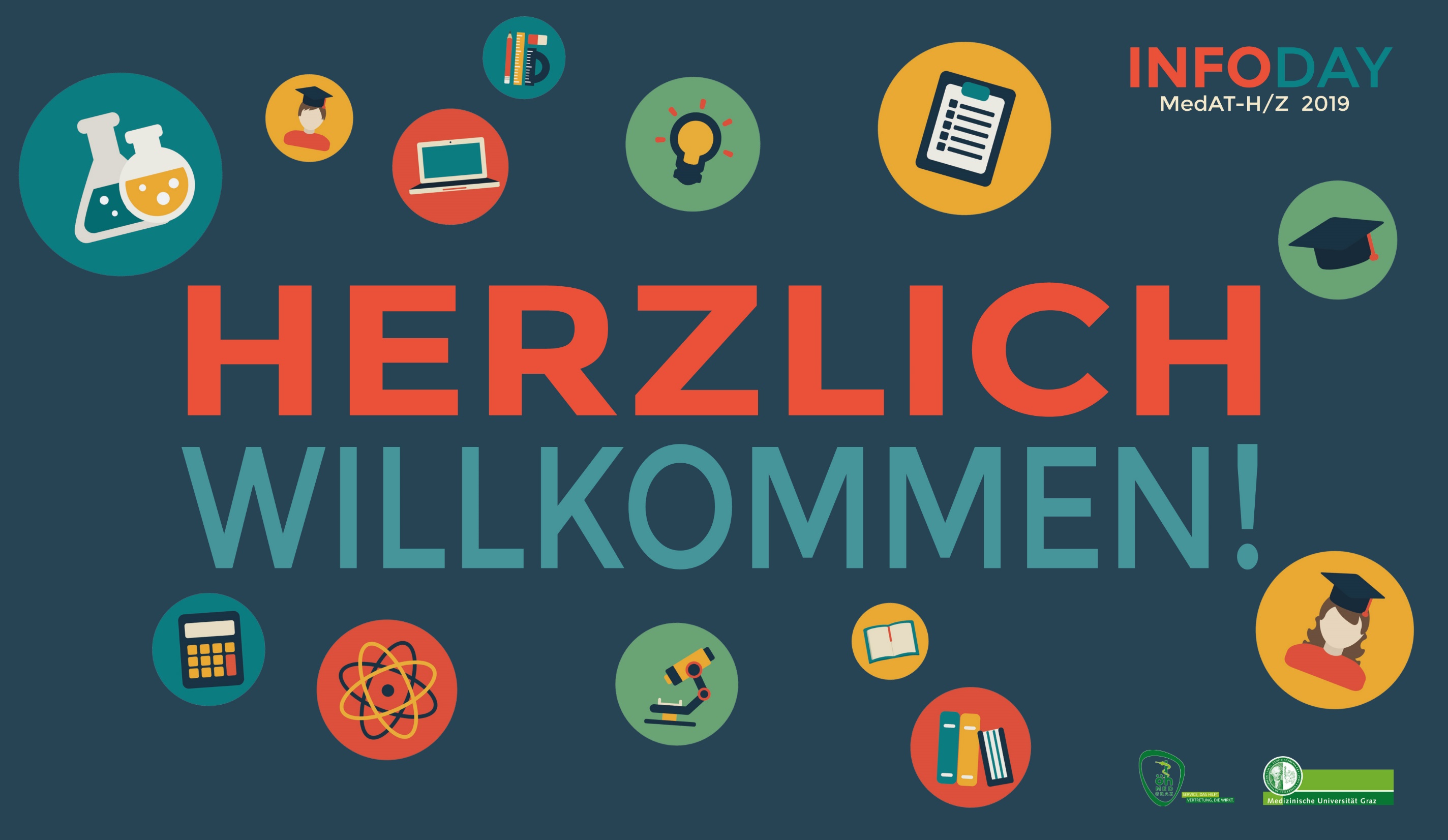 2021
2022
VIELEN DANK!
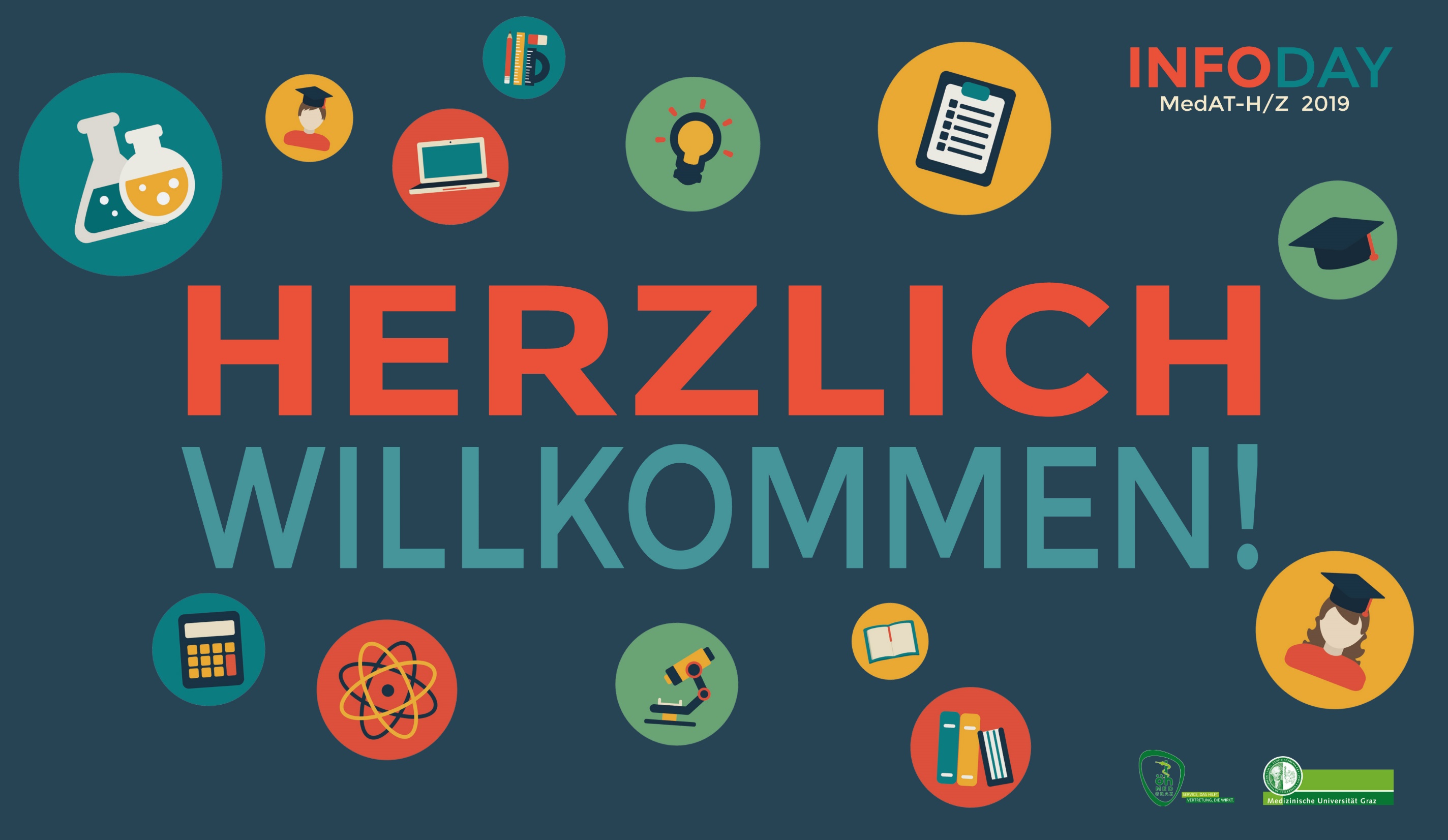 2021
2021
2021
2022
VIEL ERFOLG!